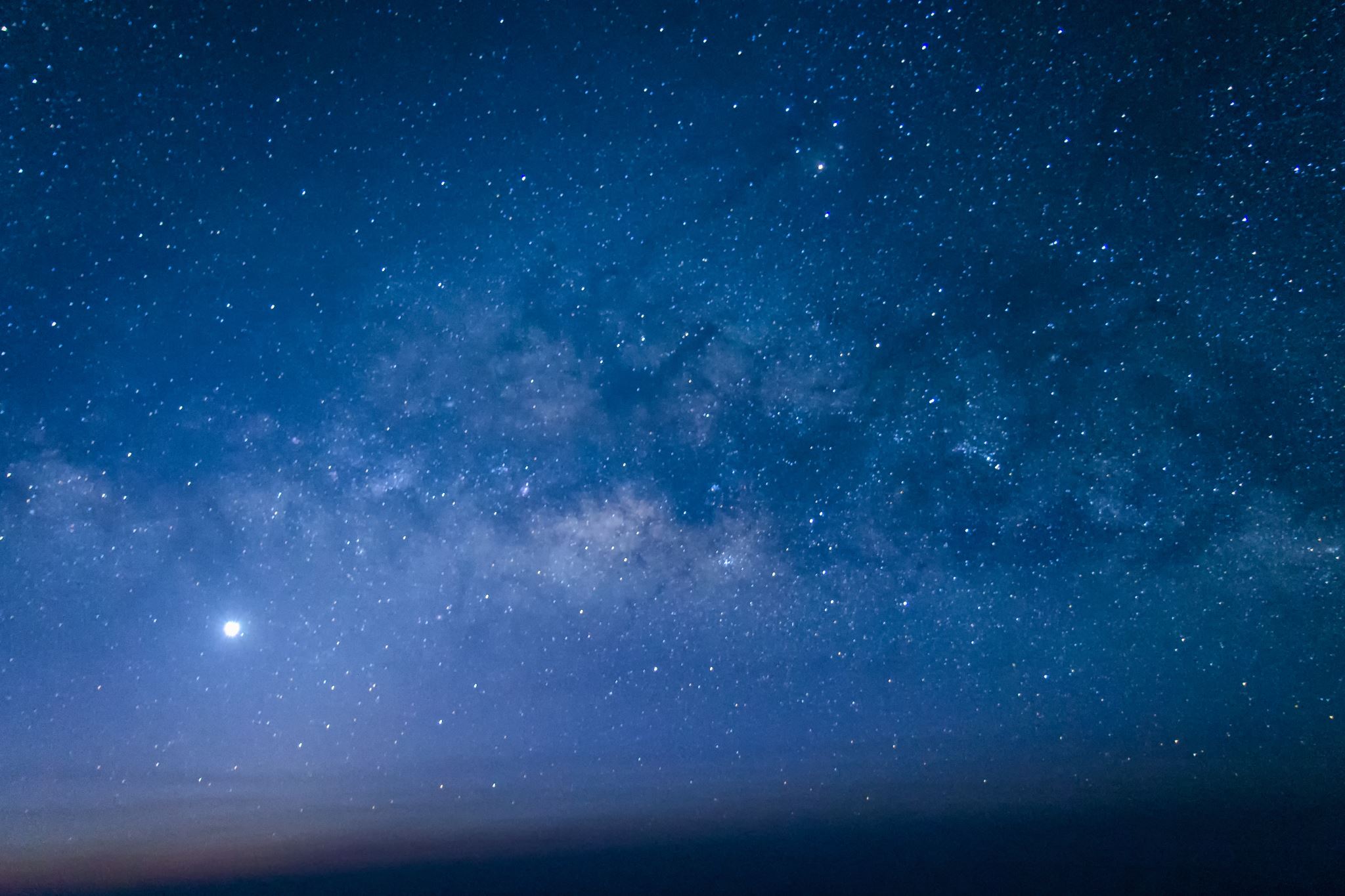 Making a Great Presentation
Bruce B. Rosenthal. MBA, PhD
Dean, College of Business. 
Thomas More University
Most important elements of a presentation:
Why are you doing the presentation?
 	Information only: “Look at what I found!”
      Tell them what to do
To whom are you doing the presentation?
       Experts in the field?
       Complete “lay-people”?
How to do it wrong…
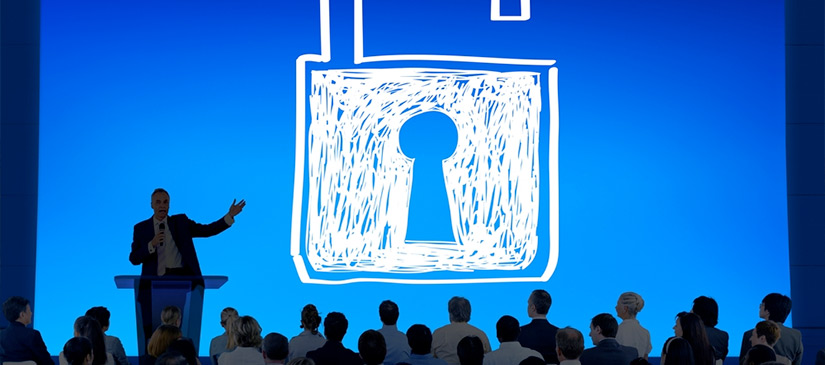 Three elements: the slides
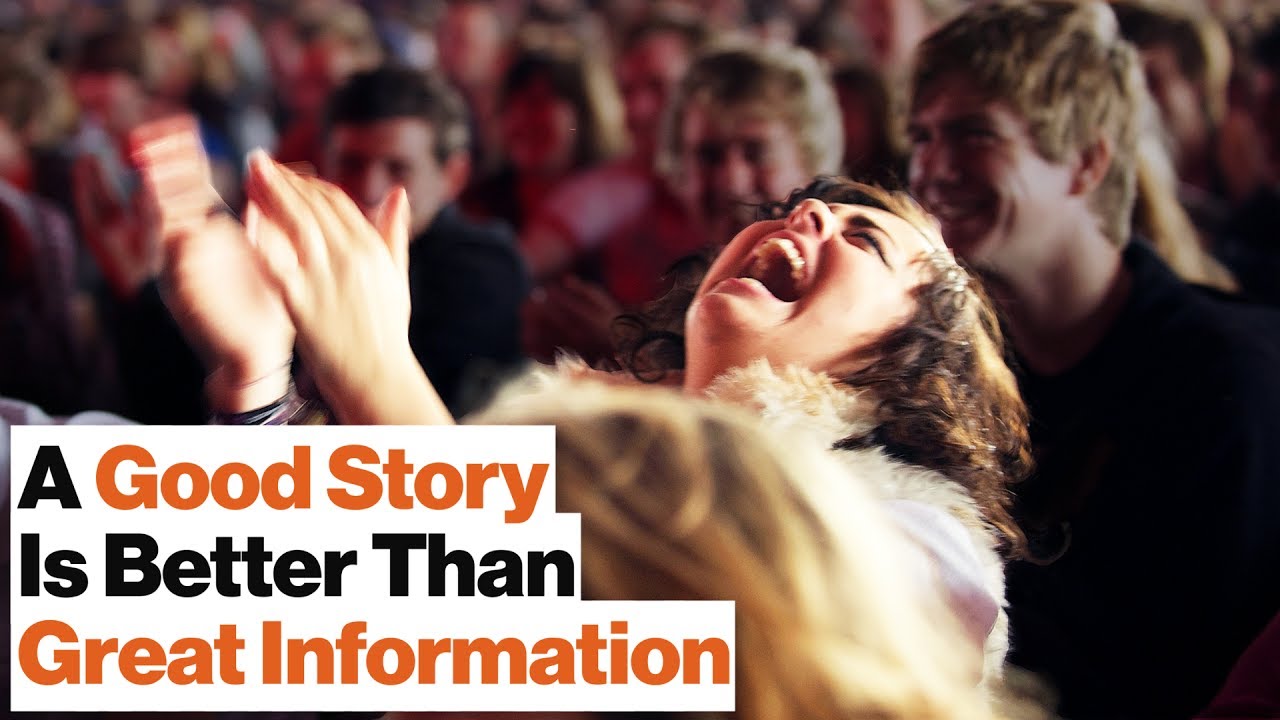 The content
…and the speaker
How to do it wrong
First, let’s go over the slides…
Slides
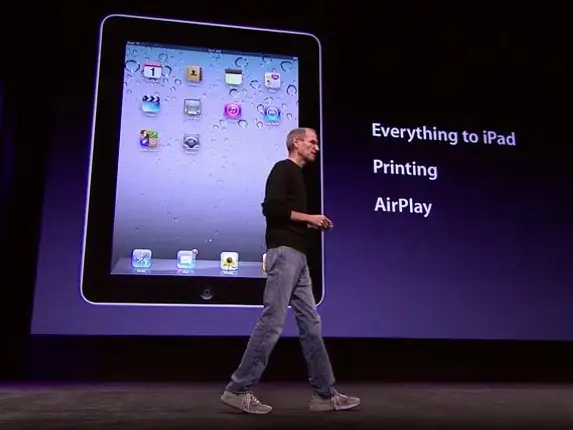 Write the minimum:  “pick up points” – your job is to move the narrative forward
Use graphics, photos to make the narrative impactful
Impactful
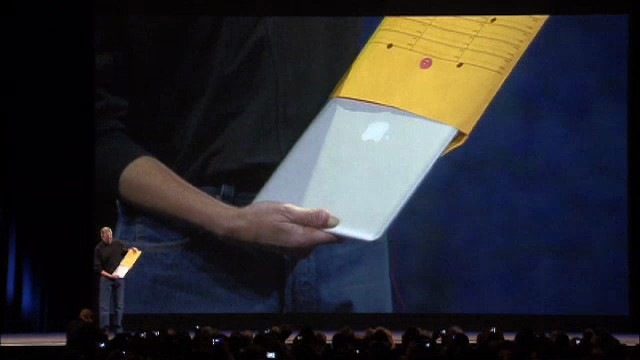 “The world’s thinnest notebook”
“One thousand songs in your pocket”
“Vanquishing an ‘enemy’ – a frustrating situation or the competition”
MacBook Air in an inter-office envelope
How to do it wrong: The Content
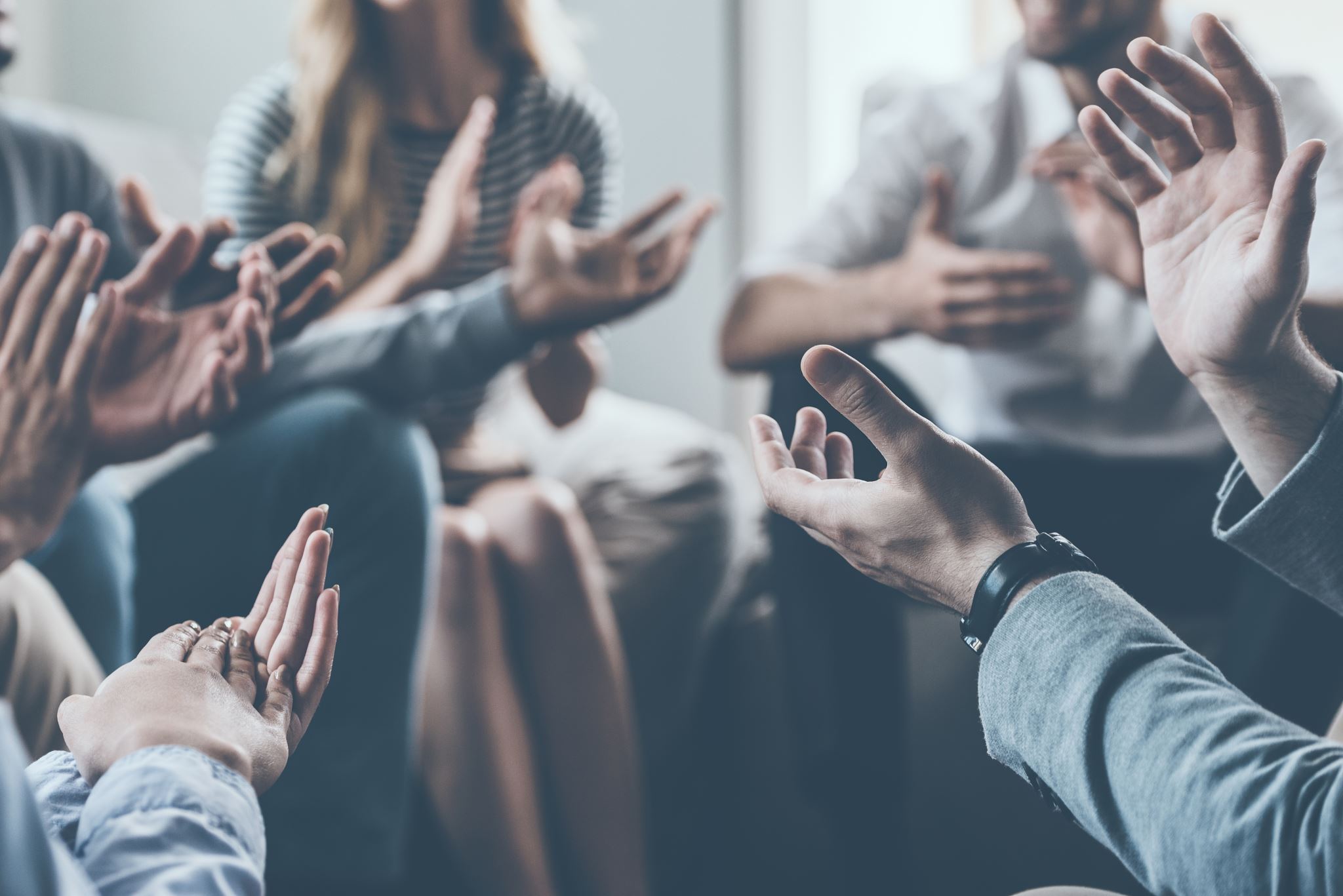 How to do it wrong: The Content
There is no narrative: audience doesn’t know where they are at any particular moment in the presentation (Are we still on Point #1??)
Details are too confusing (Why are you telling me that??)
The content isn’t geared towards that particular audience: they already know it or have no clue
Information only vs strategic positioning?
Narrative
How to do it wrong (I’ll show you)
What to do right!
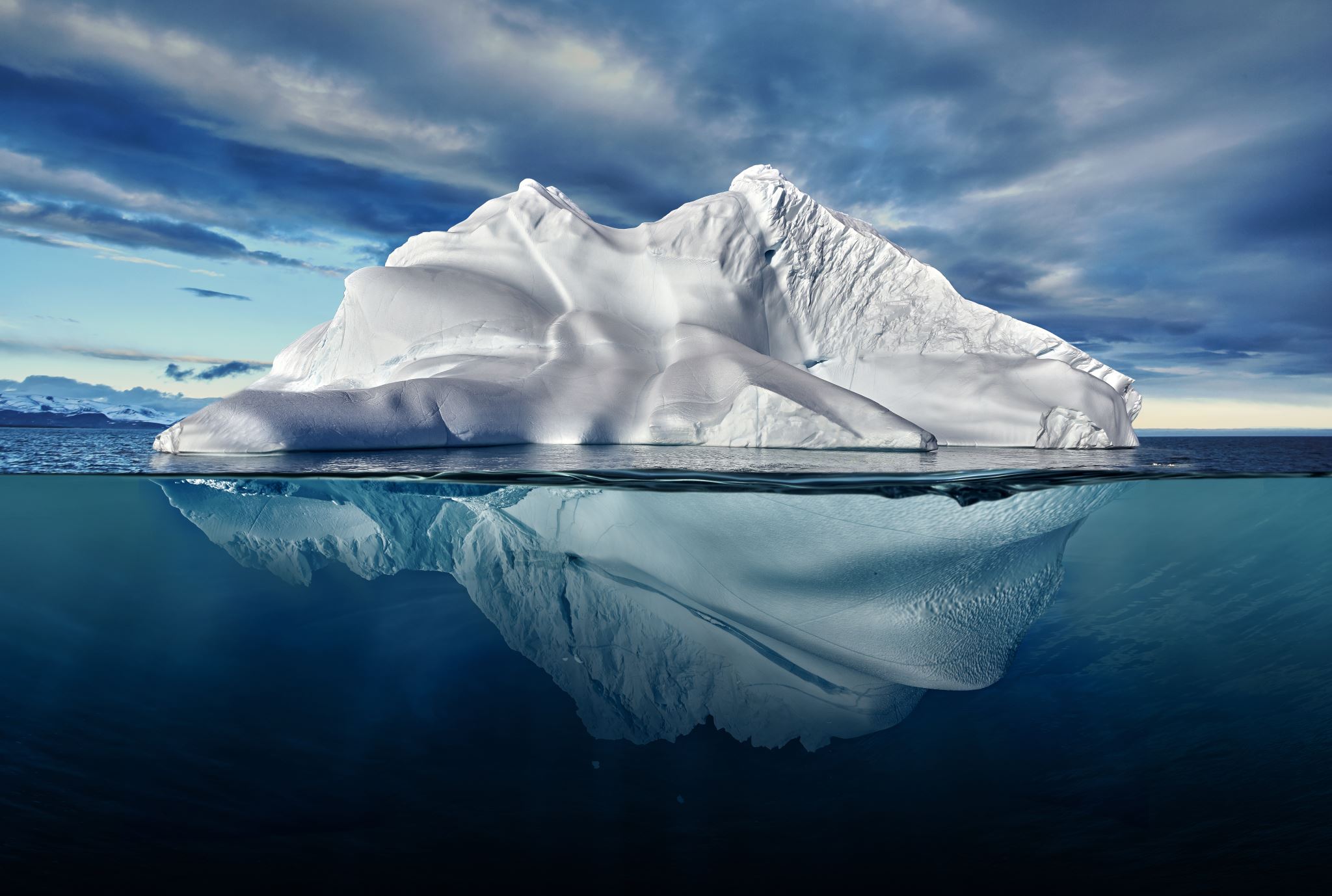 Slides, Content, Delivery
Fewer Slides; images; engaging
Know your audience; straightforward narrative; information or strategy? 
Iceberg approach: 20 to 30% only
MORE what to do right!
If you are working as a team;  practice by punching holes in your arguments; if not work with someone who knows the subject and the audience
Facts & figures MUST be correct! (Common sense!)_
Put numbers into context (“Deka!”)
PRACTICE PRACTICE PRACTICE!
Doing it right!
Speaking…
Speaking
5 seconds per person
Side to side
Read thru, then elaborate
Gestures!
Stand straight + posture
Hands…
Don’t turn your back on the audience
Every 10 or 15 minutes or so…
Reading from a busy slide
Good speakers!
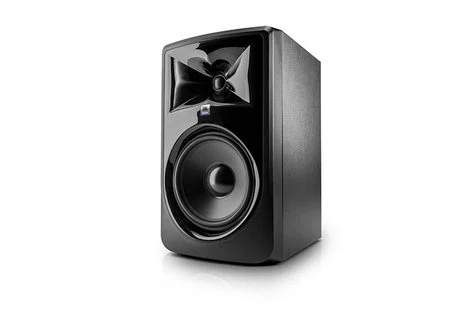 Hit emotional points
Use imagery
Light humor
Are passionate!
Know what the audience is feeling
Q & A
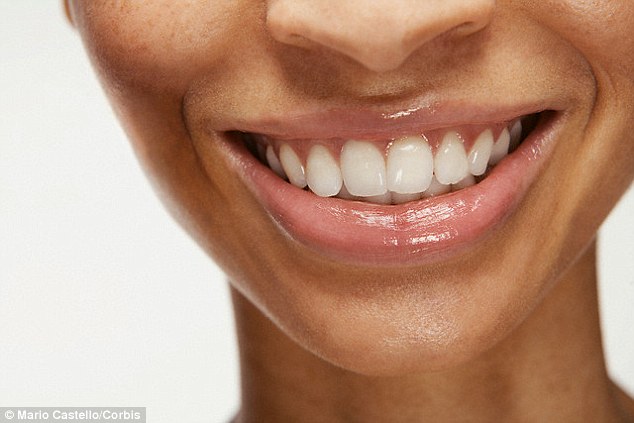 Q & A continued
Do *not* let one person dominate the Q & A! “I would like to get someone else’s questions too, thank you!”  “This lady/gentleman has their hand up too!”  *SMILE* 

“Yes sir” Yes ma’am” 
You can guide the questions a bit: “Do you have any questions about my 4 point marketing plan?”
Q & A continued
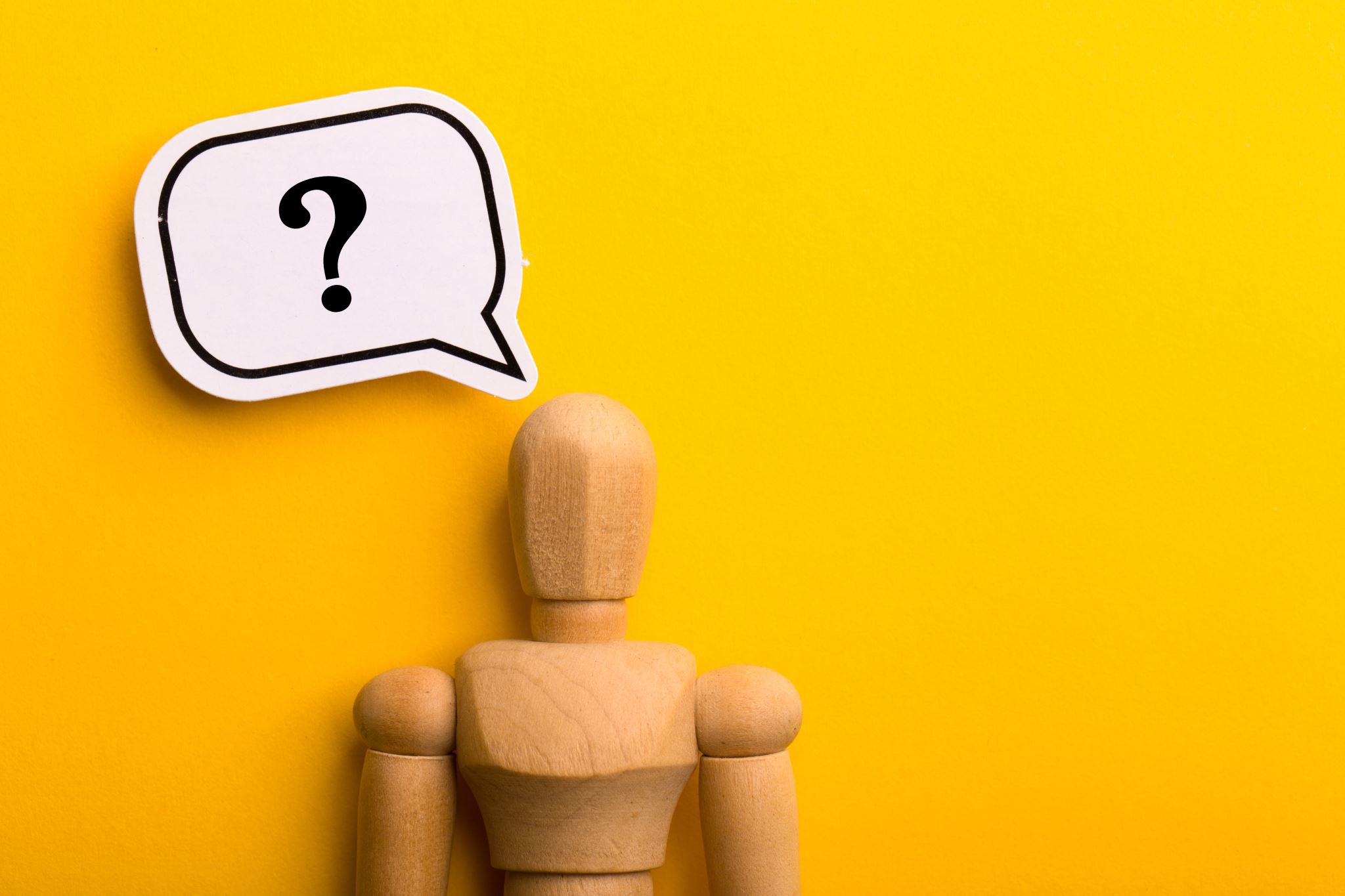 Q & A continued
Check to see if you have answered: “Does that answer your question?” (Chances are they will say “yes” even if it didn’t.) 
“Thank you!  That is a great question and goes back to my main point…” 
Answer the question you wish you had been asked.  BE CAREFUL WITH THIS!
How to do that…
Can you comment on the price of eggs in China? 
“The price of eggs in New England =…”. X
“The price of eggs in China are related  to the price of eggs in New England in this way…So the price of eggs in New England respond to X, Y, Z, as would the price of eggs in China” Towards your area of expertise
“I don’t really know much about the price of eggs in China but I do know how the worldwide market for eggs responds to price volatility…” Directly plugs in to your area of expertise BUT USES “CHINA” “EGGS” 
“I really don’t know very much about China, that is not where my research or expertise lies” Avoids the question
More Q & A Strategies: Don’ts!
Don’t do another mini presentation
Don’t pass the buck: “I didn’t do that, Mary did!”
Don’t embarrass the questioner: “I already covered that!”
Do not give a defensive response; remain calm and in control
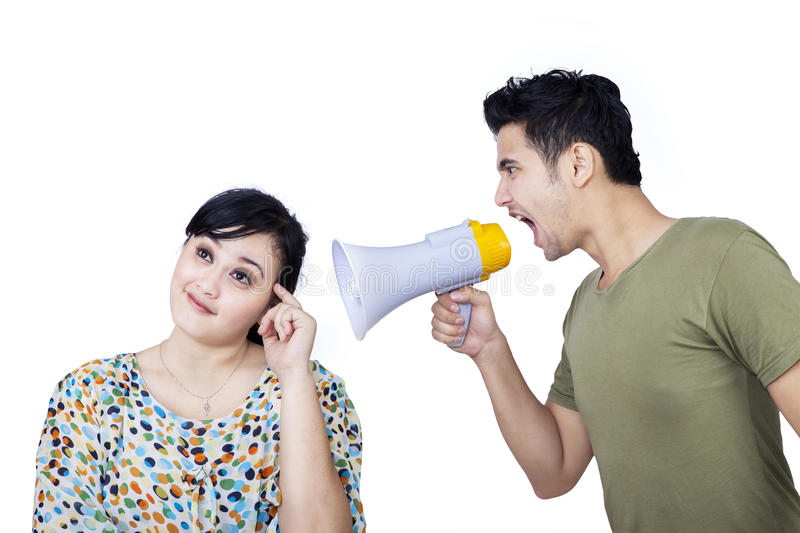 Some responses
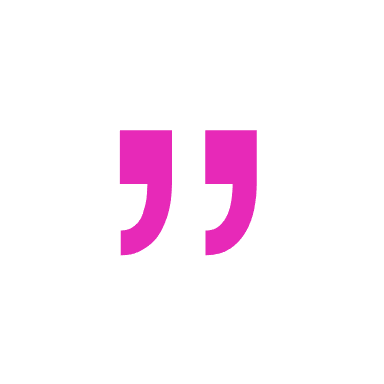 “That’s an interesting idea, I hadn’t looked at that aspect. After the presentation is over I would love to chat with you about it further.”
“I know there are some experts in the audience; how would they respond?”
“That was not part of the focus for this research but it is a really interesting idea.  Let’s discuss afterwards?”
“Thank you for your opinion – I know there are various schools of thought…”
Important response!
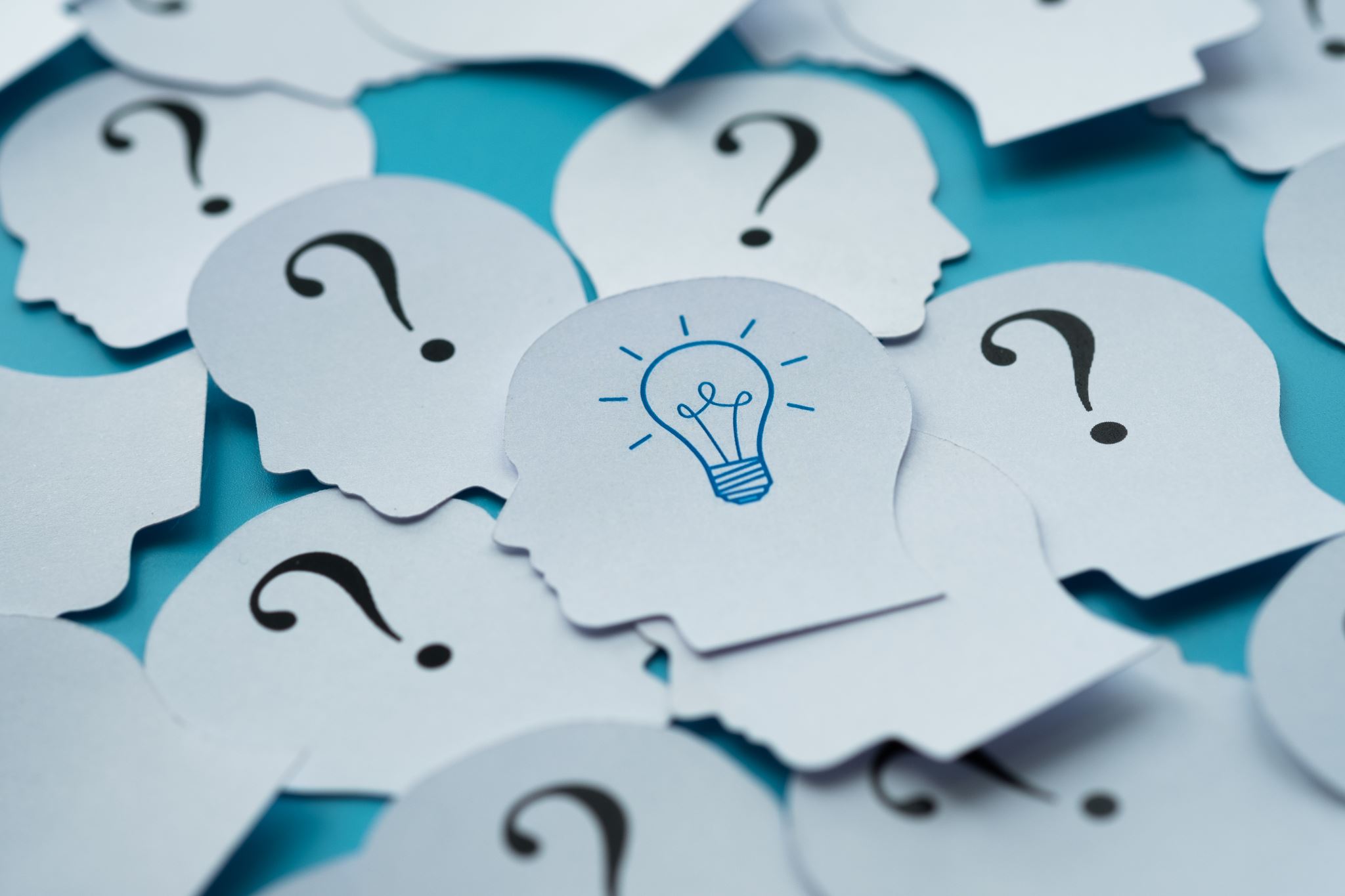 Final Q & A Thoughts
Defend the *idea*, not yourself! Ignore personal jibes and steer the question(s) back to the idea, not your viewpoint or credentials!
You can raise some objections proactively if you know that some attendees are opposed to the idea:  “May, I know you disagree with the new pricing strategy, but…”
Present the problem + solution objectively and be open to other ideas!
Have fun with it!